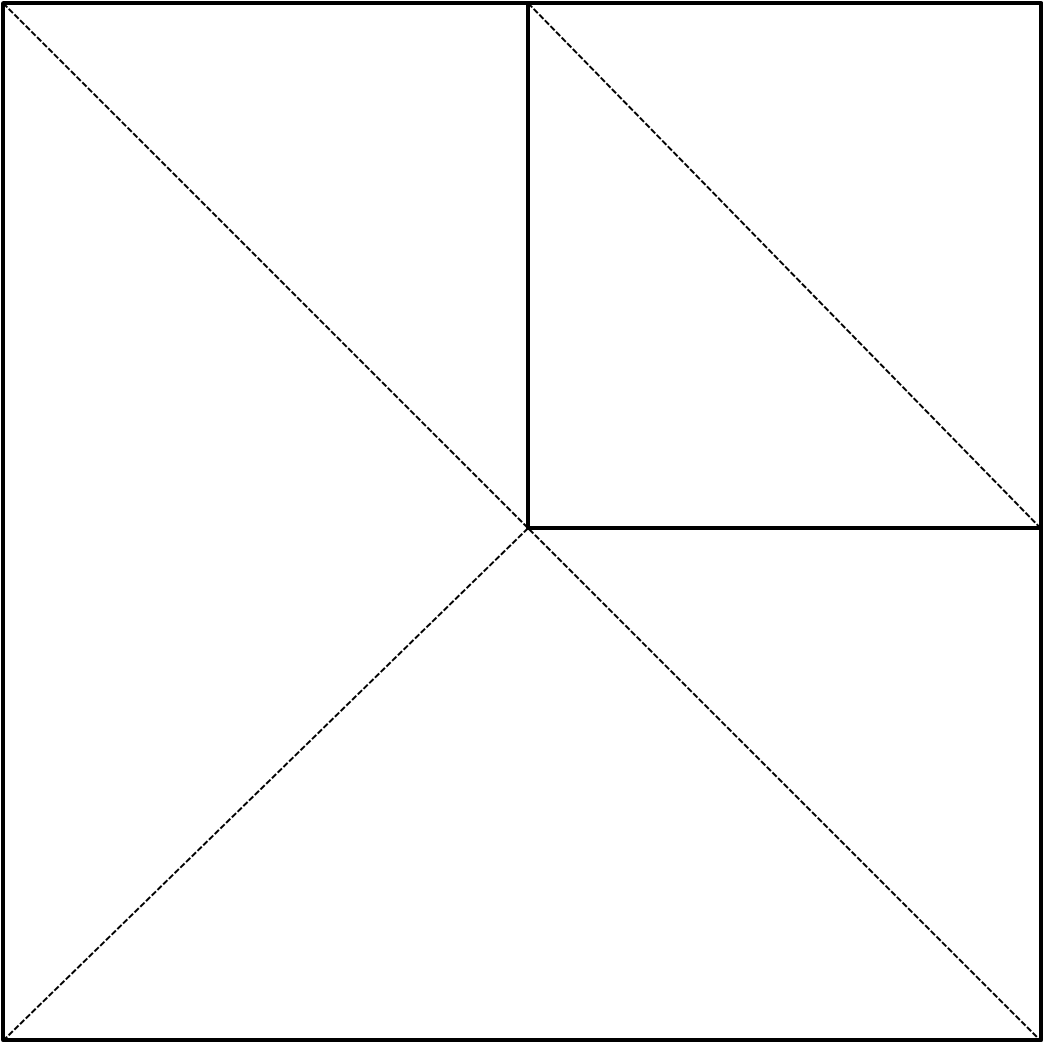 Clue Number 4 Goes Here
QR Code Here
Station # _____________
Clue Number 2 Goes Here
Clue Number 3 Goes Here
Clue Number 1 Goes Here
Use the website http://qrcode.kaywa.com/ to create your QR code.
Follow the steps below.
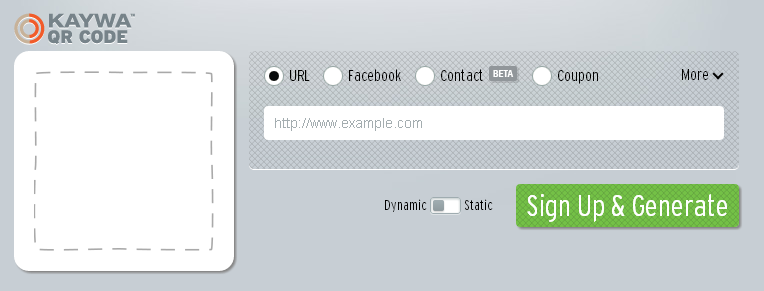 Click on More
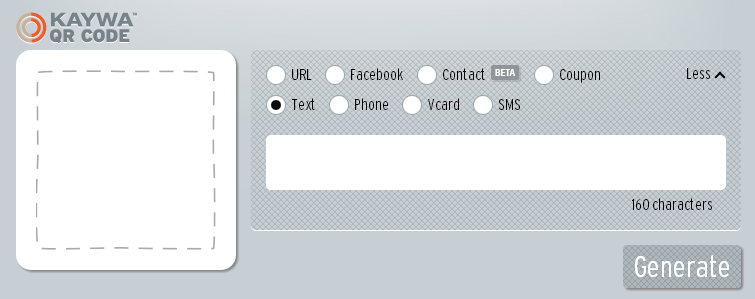 Click on Text
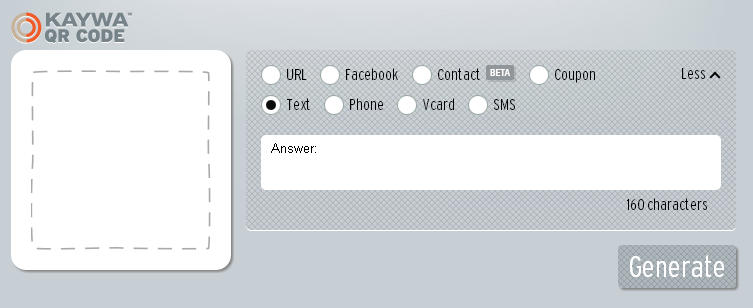 Type your answer then click Generate
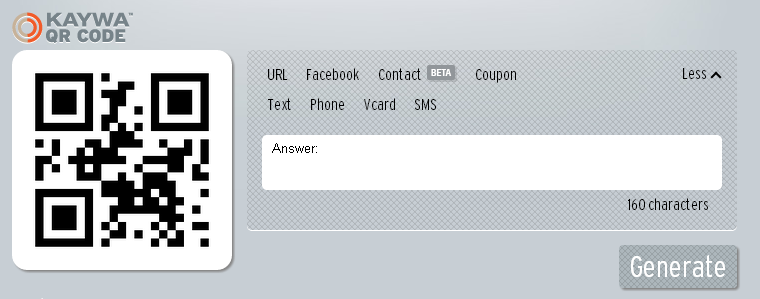 Copy and Paste into template